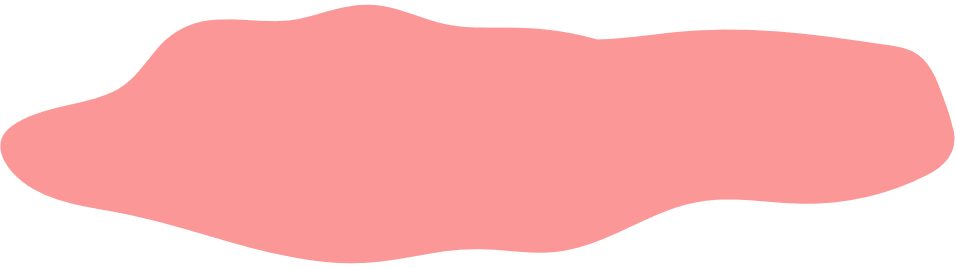 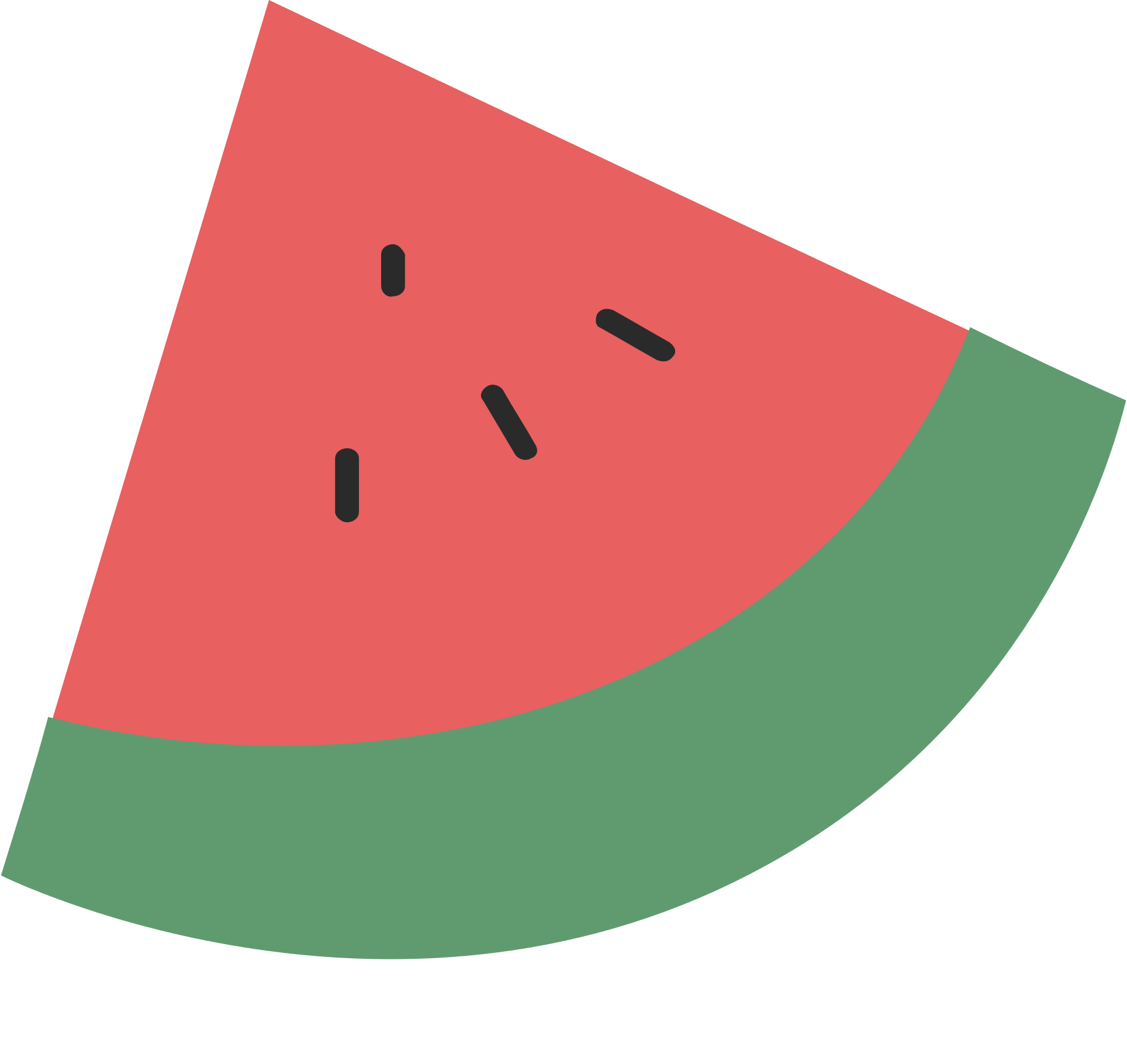 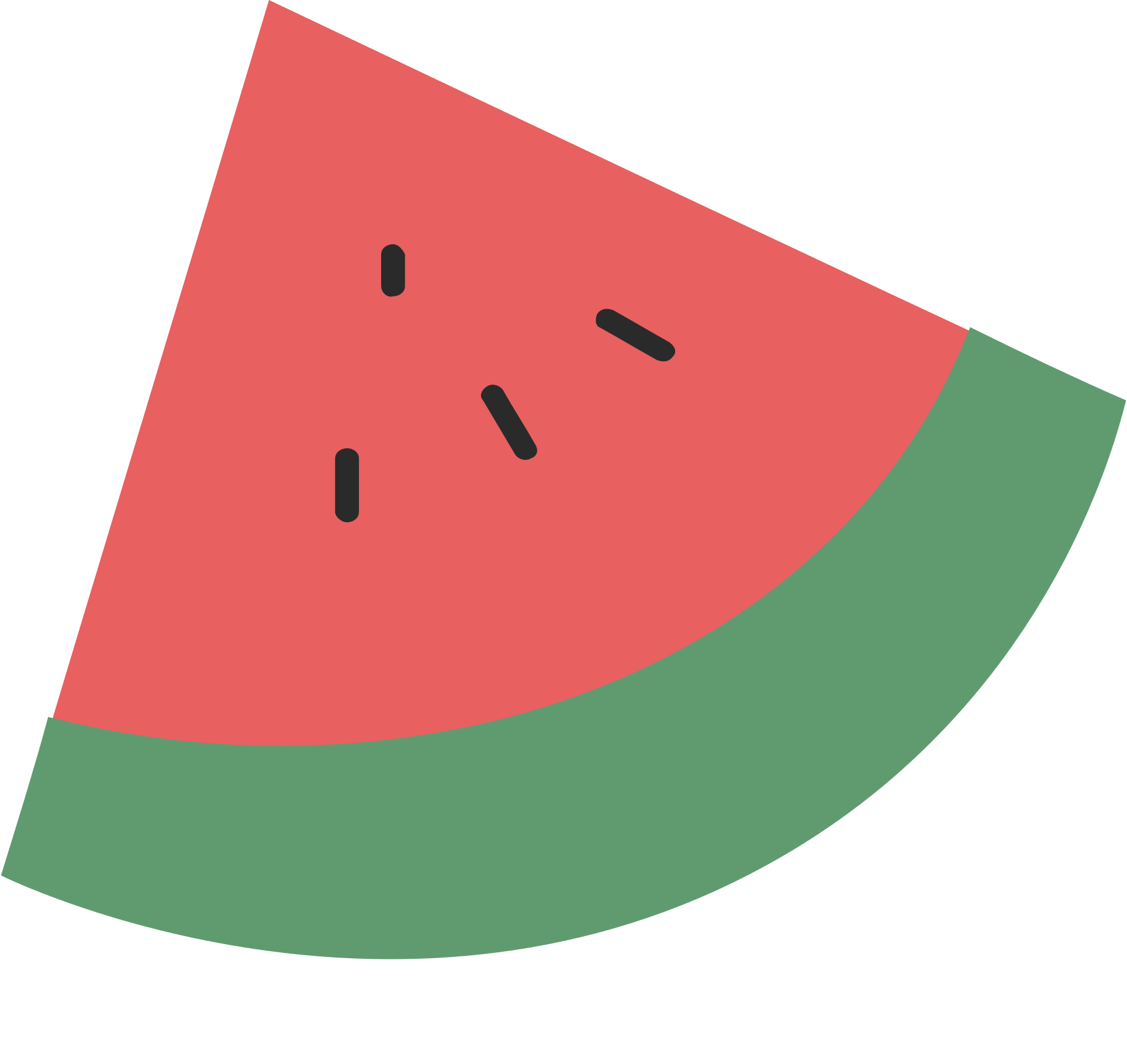 Type name here
Has attended the
Building blocks to words 
training
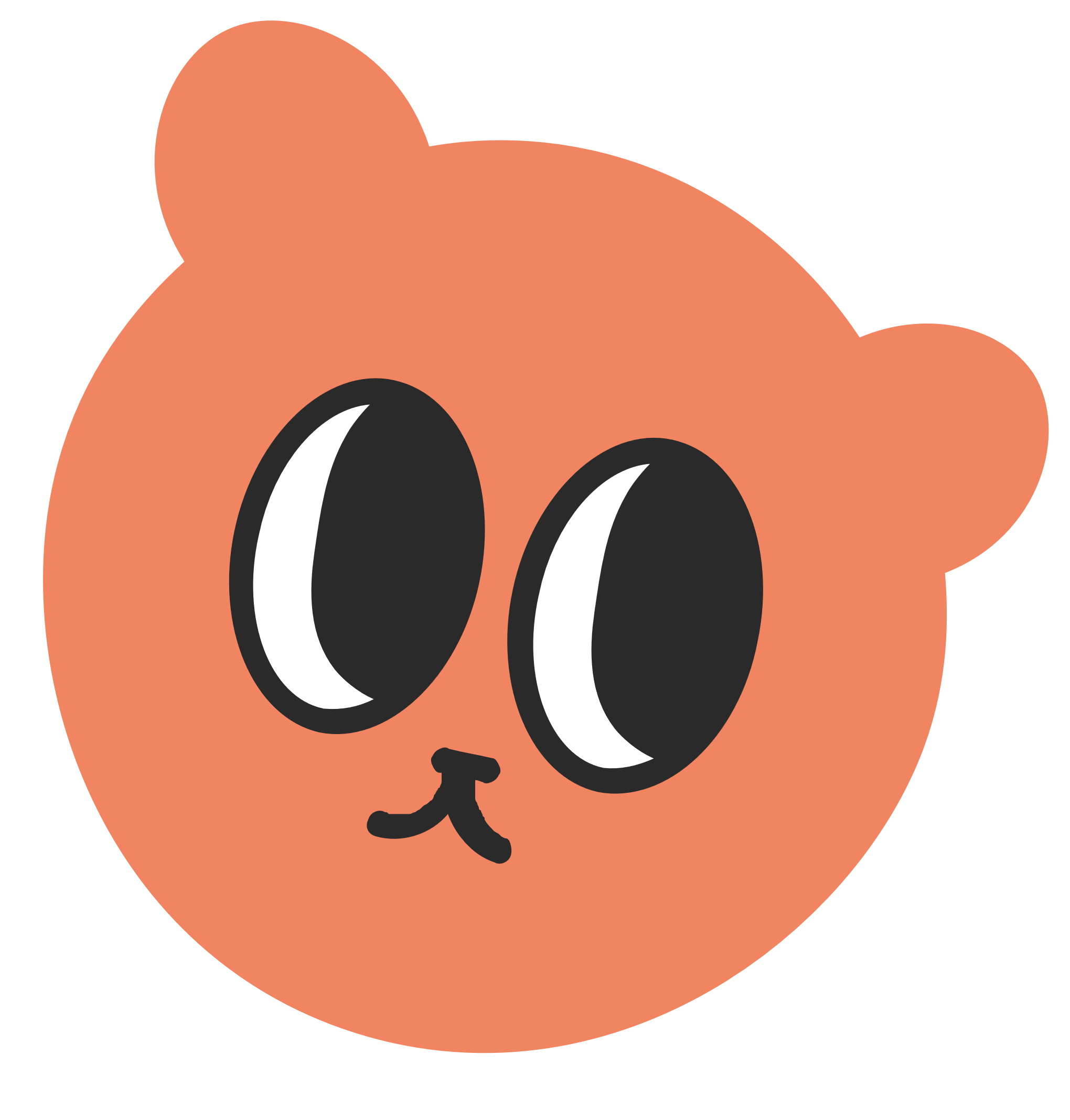 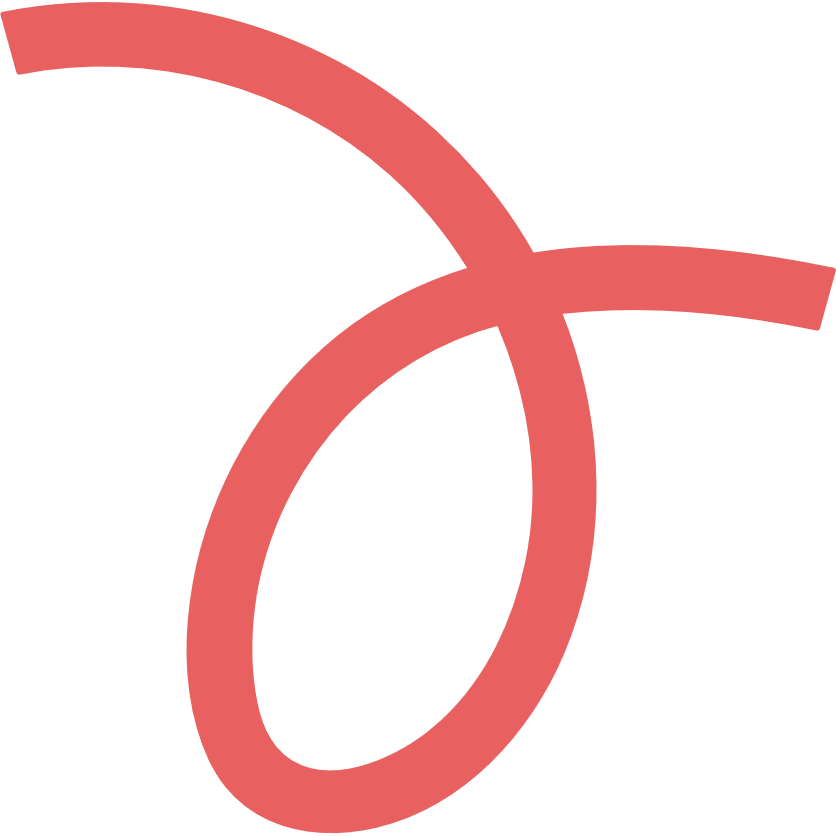 Supporting Language and Communication with babies
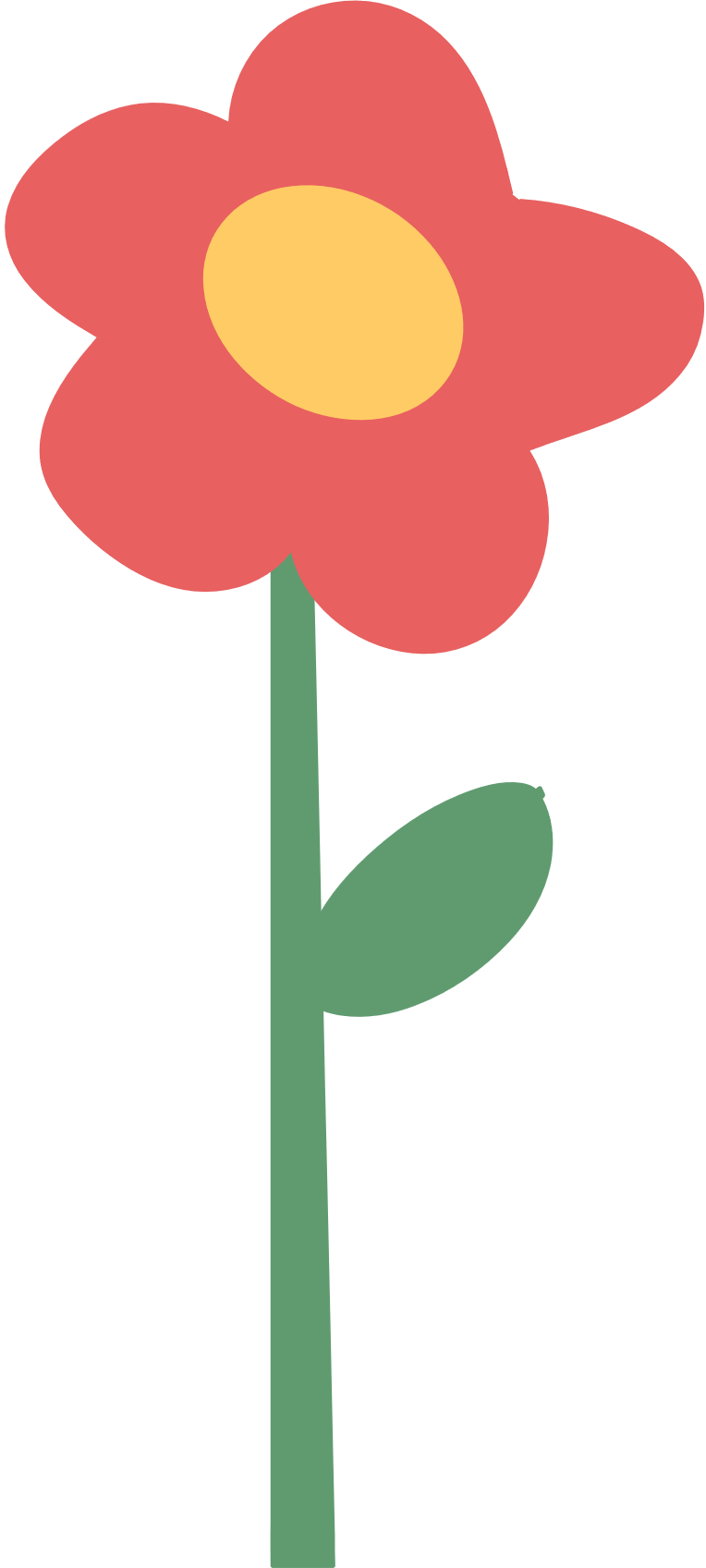 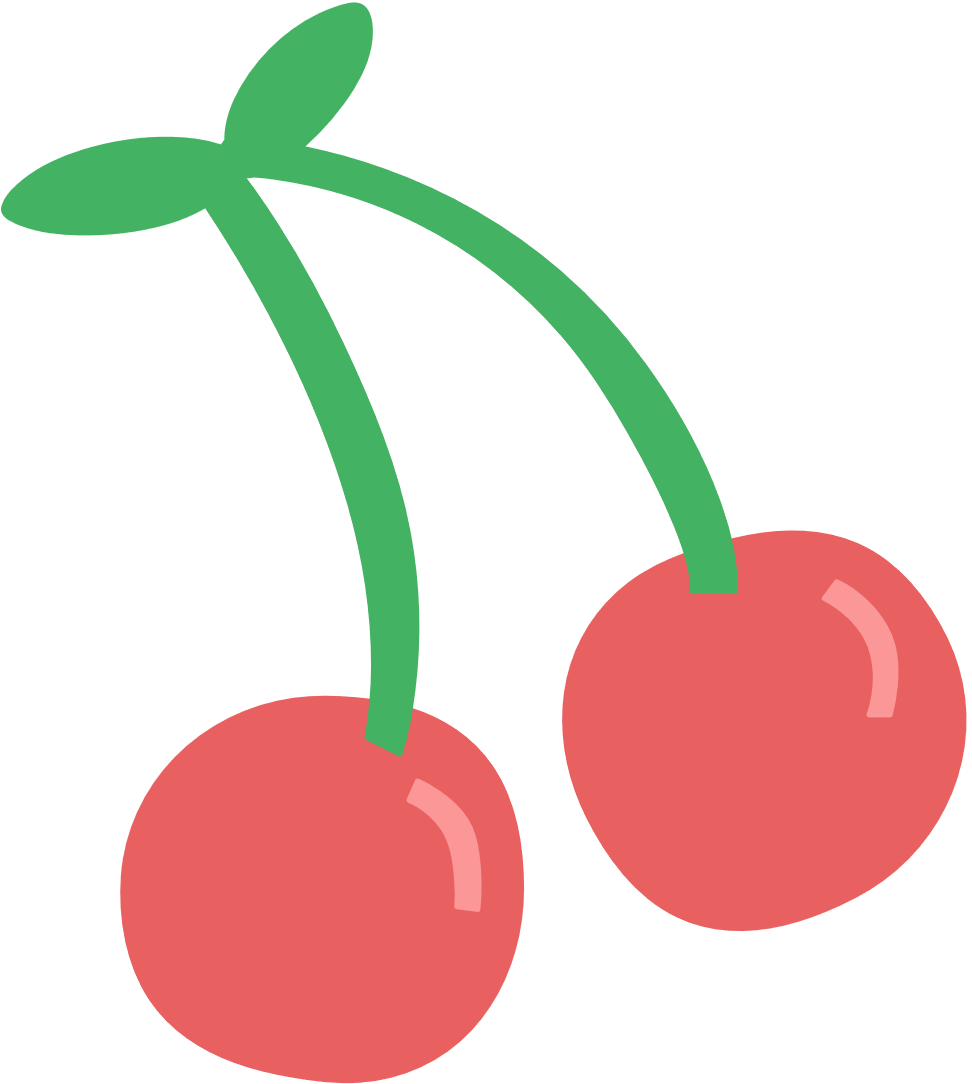 Type date here
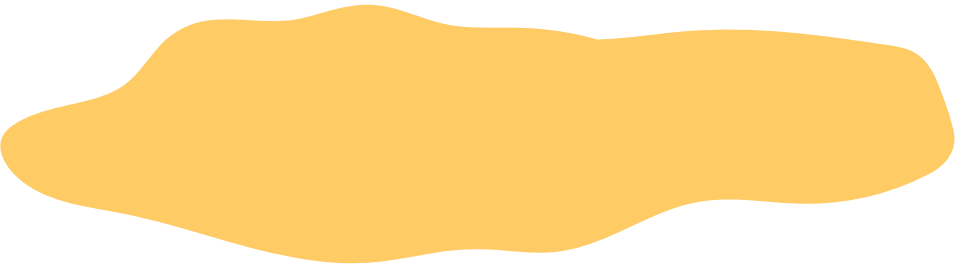 Presented by :
[Speaker Notes: Welcome and introduction. A pre and post evaluation is required to be completed for all practitioners. If you have not completed ask to be done on entry to the session. 5 mins up to slide 3]